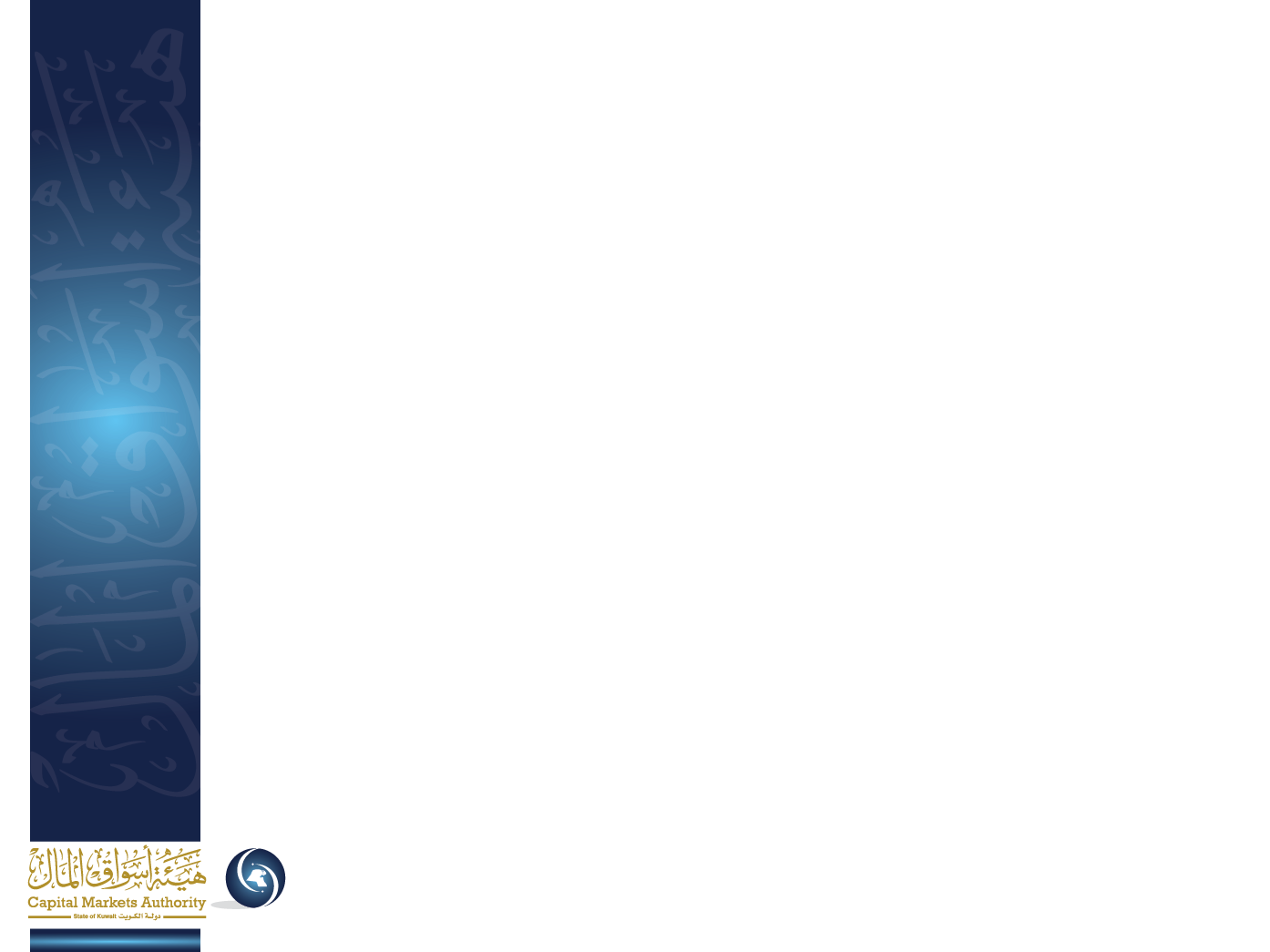 ورشة عمل
الموضوع: قواعد الأسهم الممتازة

المحاضر: مبارك عبدالله الرفاعي
مدير إدارة تنظيم وحوكمة الشركات

2015/1/27
جدول أعمال الورشة
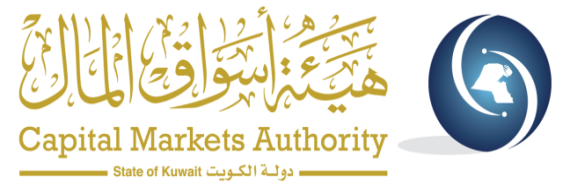 مقدمة
تكليف هيئة أسواق المال
نطاق التطبيق
التعريفات
إصــدار الأسهم الممتازة
نشرة الاكتتاب
حقوق حاملي الأسهم الممتازة
التعامل في الأسهم الممتازة
الأسهم الممتازة القابلة للاسترداد
الأسهم الممتازة القابلة للتحويل
الالتزامات المستمرة
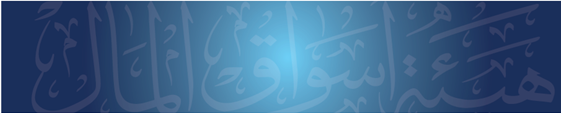 2
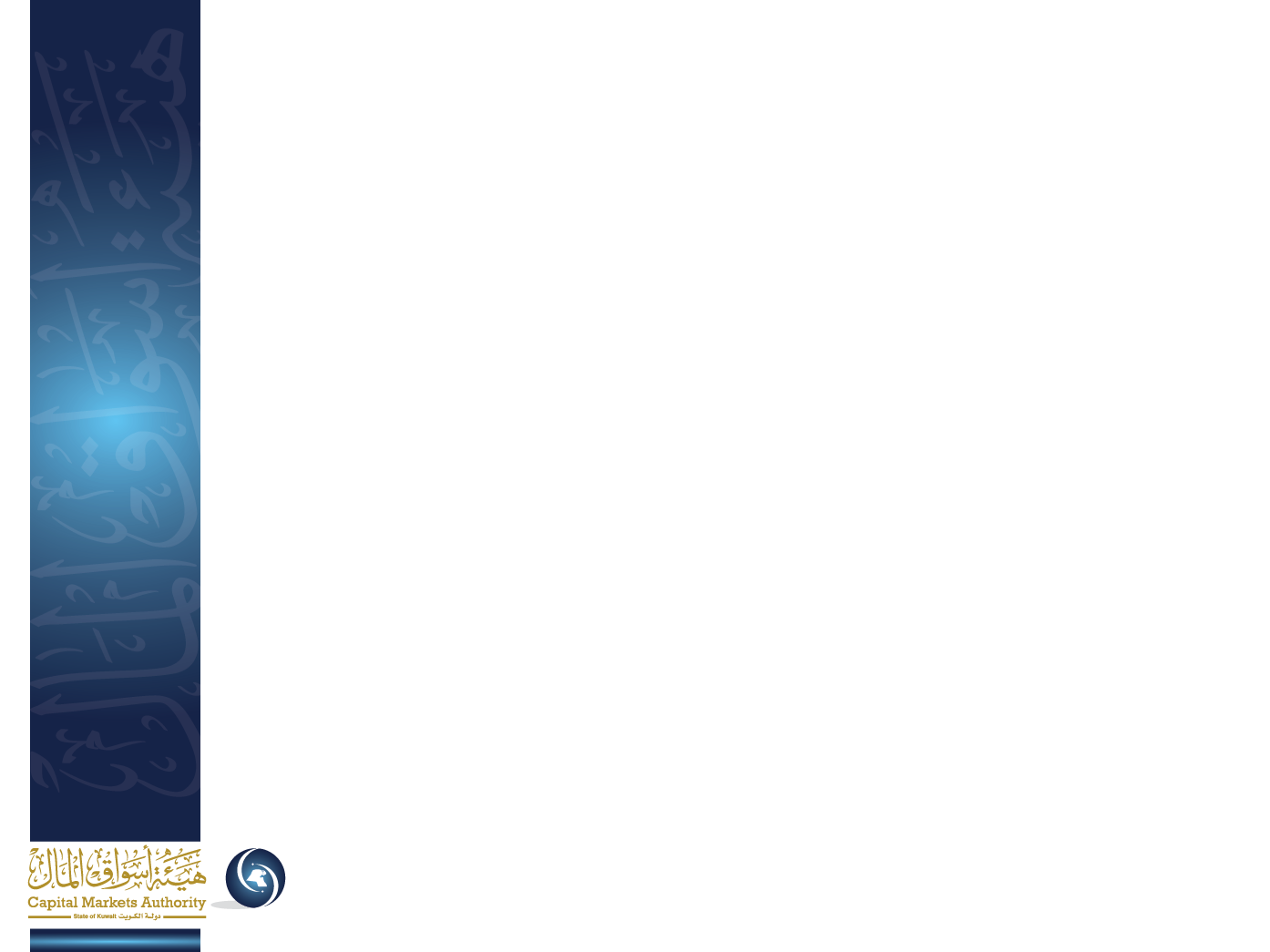 تكليف هيئة أسواق المال
مادة (153) من قانون الشركات
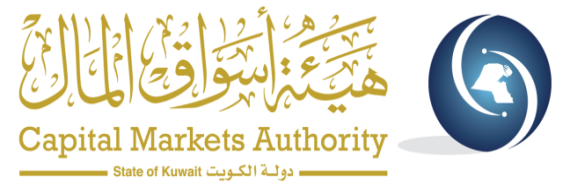 نصّت المادة (153) من قانون الشركات على ما يلي:
« تصدر الهيئة شروط وقواعد إصدار الأسهم الممتازة وتحويلها إلى أسهم عادية وشروط إجراءات استهلاكها من قبل الشركة، كما تصدر الهيئة شروط وقواعد تداول الأسهم الممتازة. »

نصّت المادة (3) من القانون رقم 97 لسنة 2013 على ما يلي:
« تُصدر الجهات الرقابية الأخرى – خلال المدة المذكورة – القرارات المنوط بها إصدارها وفقاً لأحكام هذا القانون. »
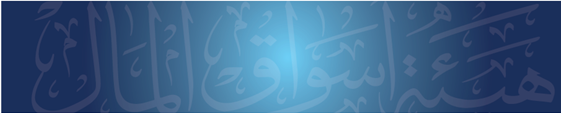 4
تعيين مكتب استشاري عالمي
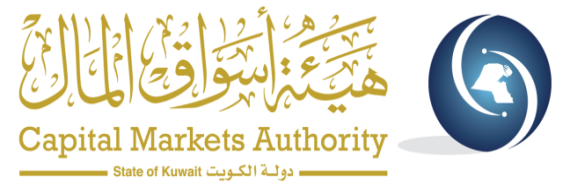 طلب استدراج العروض:
قامت الهيئة بإعداد " طلب استدراج عرض خدمات استشارية (RFP) " وتم توجيهه إلى عدد من المكاتب الاستشارية العالمية.

اختيار المكتب الاستشاري:
تم استلام عدة عروض قامت "اللجنة الفنية لفحص العروض" بدراستها ومراجعتها بالتعاون مع الإدارة المختصة، ووقع الاختيار على شركة برايس ووتر هاوس كوبرز (PWC).
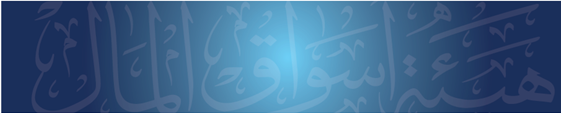 5
منهجية العمل (Methodology)
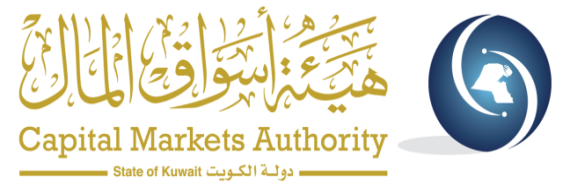 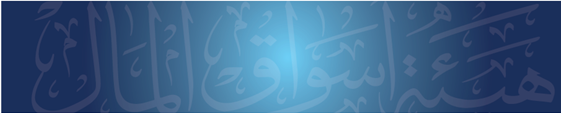 6
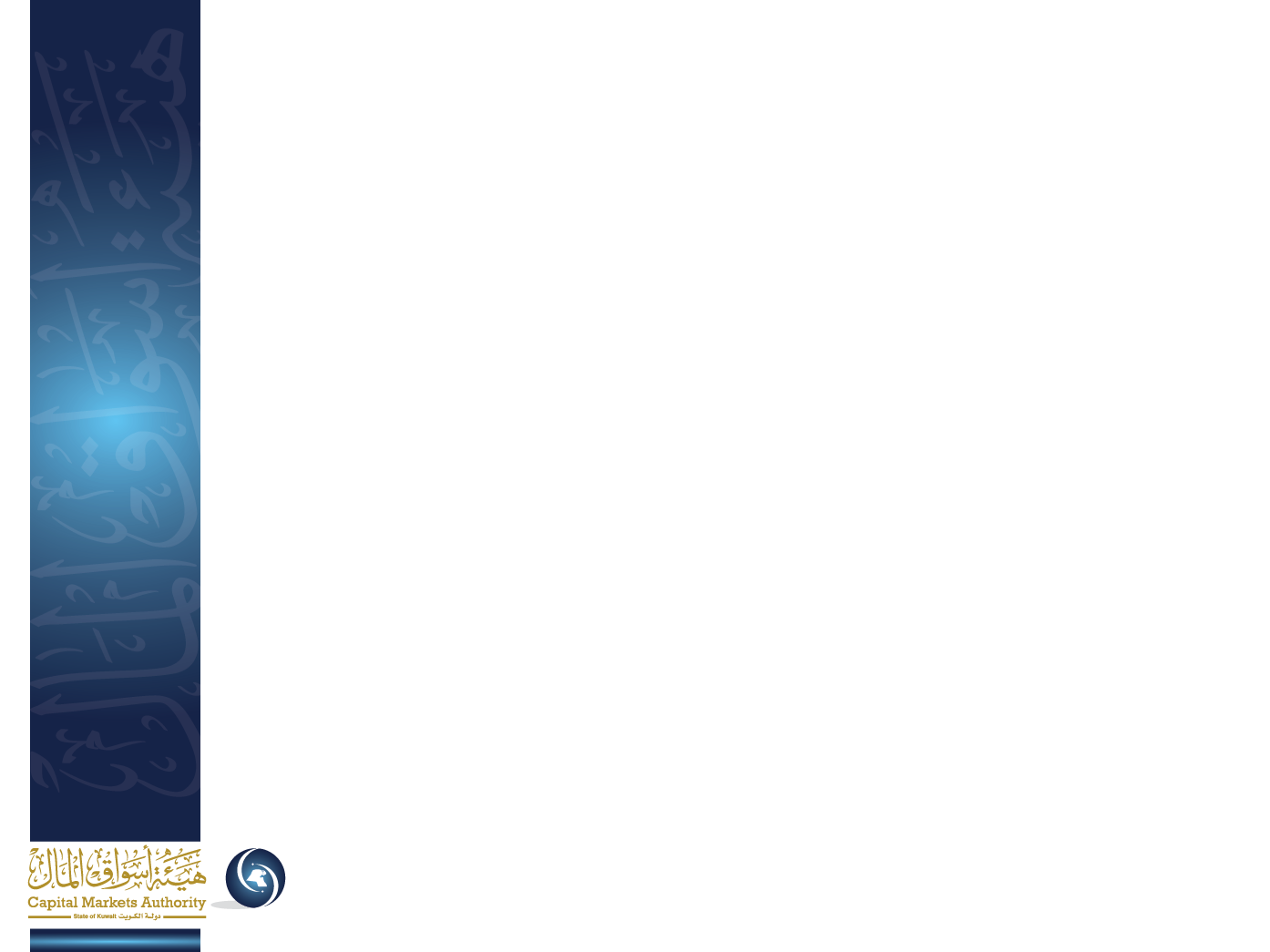 نطاق التطبيق
نطاق التطبيق
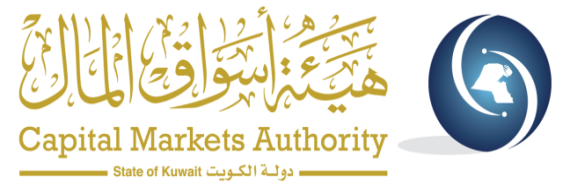 تم إصدار هذه القواعد لتنظيم إصدار وتداول وتحويل واسترداد الأسهم الممتازة وحقوق حاملي الأسهم الممتازة والالتزامات المستمرة وشروط الإفصاح.

تسري القواعد على الأسهم الممتازة الصادرة من قبل الشركات المساهمة العامة والمقفلة كما تم تعريفها في قانون الشركات.

يقتصر إصدار الأسهم الممتازة في الوقت الحالي على الاكتتاب الخاص حيث يكون تداولها خارج السوق.
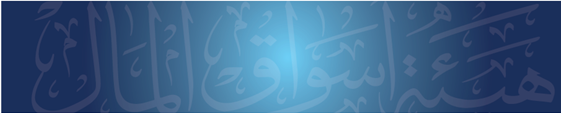 8
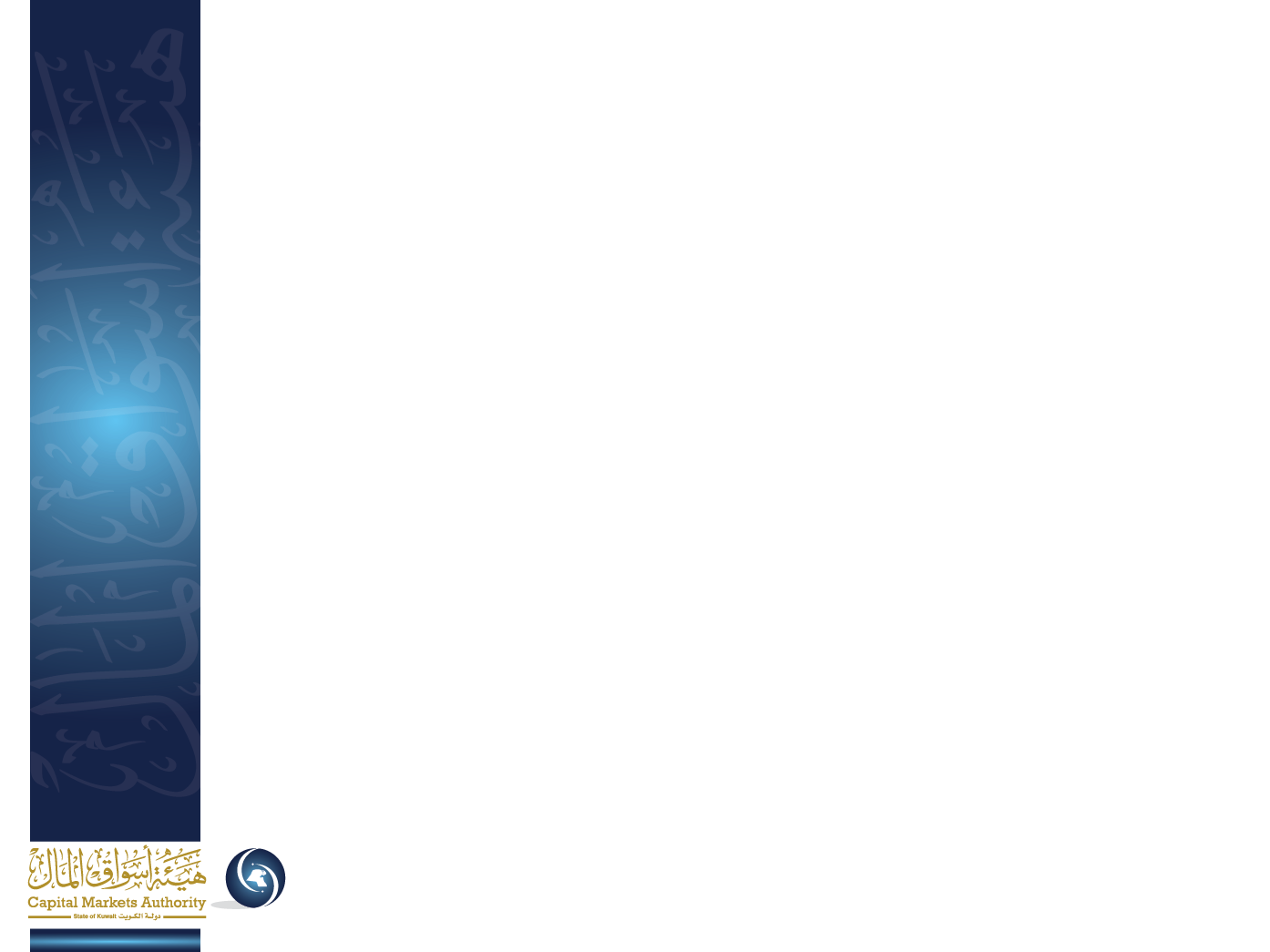 التعريفات
التعريفات الرئيسية
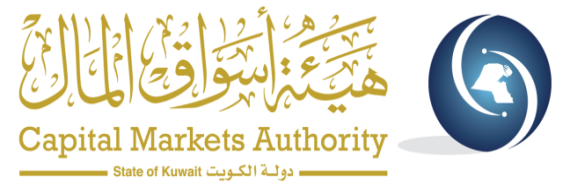 أسهم ممتازة: الأسهم التي تتمتع ببعض الامتيازات في التصويت أو الأرباح أو ناتج التصفية أو أي حقوق أخرى بشرط أن تكون الأسهم من ذات النوع متساوية في الحقوق والمميزات والقيود.
المستثمر الخبير: الشخص الذي يجوز  توجيه دعوة الاكتتاب الخاص إليه في طرح الأسهم الممتازة.
مستشار: خبير أو شخص مرخص له كمدير إصدار يكون مستقلاً عن مجلس إدارة وإدارة المصدر الذي يعينه.
المدة الزمنية للأسهم الممتازة: المدة الزمنية للأسهم الممتازة التي تبدأ من تاريخ إصدار الأسهم الممتازة و حتى تاريخ استردادها أو تحويلها إلى أسهم عادية.
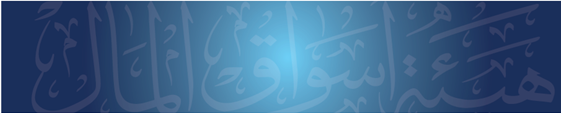 10
أنواع الأسهم الممتازة
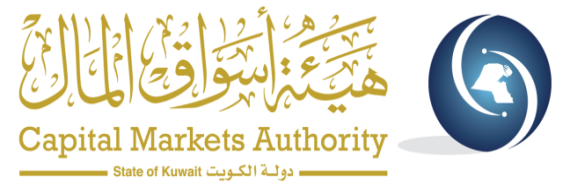 أسهم ممتازة تراكمية: نوع الأسهم الممتازة التي يتم فيها تجميع الأرباح المحققة لصالح حاملي الأسهم الممتازة حتى سدادها بالكامل في حال عدم توفر أو إعلان أي نصيب أرباح من المصدر.
أسهم ممتازة قابلة للتحويل: نوع الأسهم الممتازة التي تتيح لحامليها حق تحويلها إلى أسهم عادية في رأس مال المصدر في تاريخ لاحق.
أسهم ممتازة قابلة للاسترداد: نوع الأسهم الممتازة التي يمكن استردادها إما في تاريخ محدد أو بعد مضي فترة زمنية محددة خلال مدة المصدر.
أسهم ممتازة مشاركة: نوع الأسهم الممتازة التي تمنح لحامليها الحق في المشاركة في فائض الأرباح إلى جانب المساهمين العاديين بعد توزيع الأرباح بمعدل محدد على هؤلاء المساهمين، وفي حال تصفية المصدر يكون لحاملي الأسهم الممتازة المشاركة الحق في الحصول على حصة تناسبية من أي عوائد متبقية قد يتلقاها حاملي الأسهم العادية.
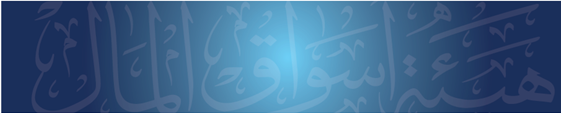 11
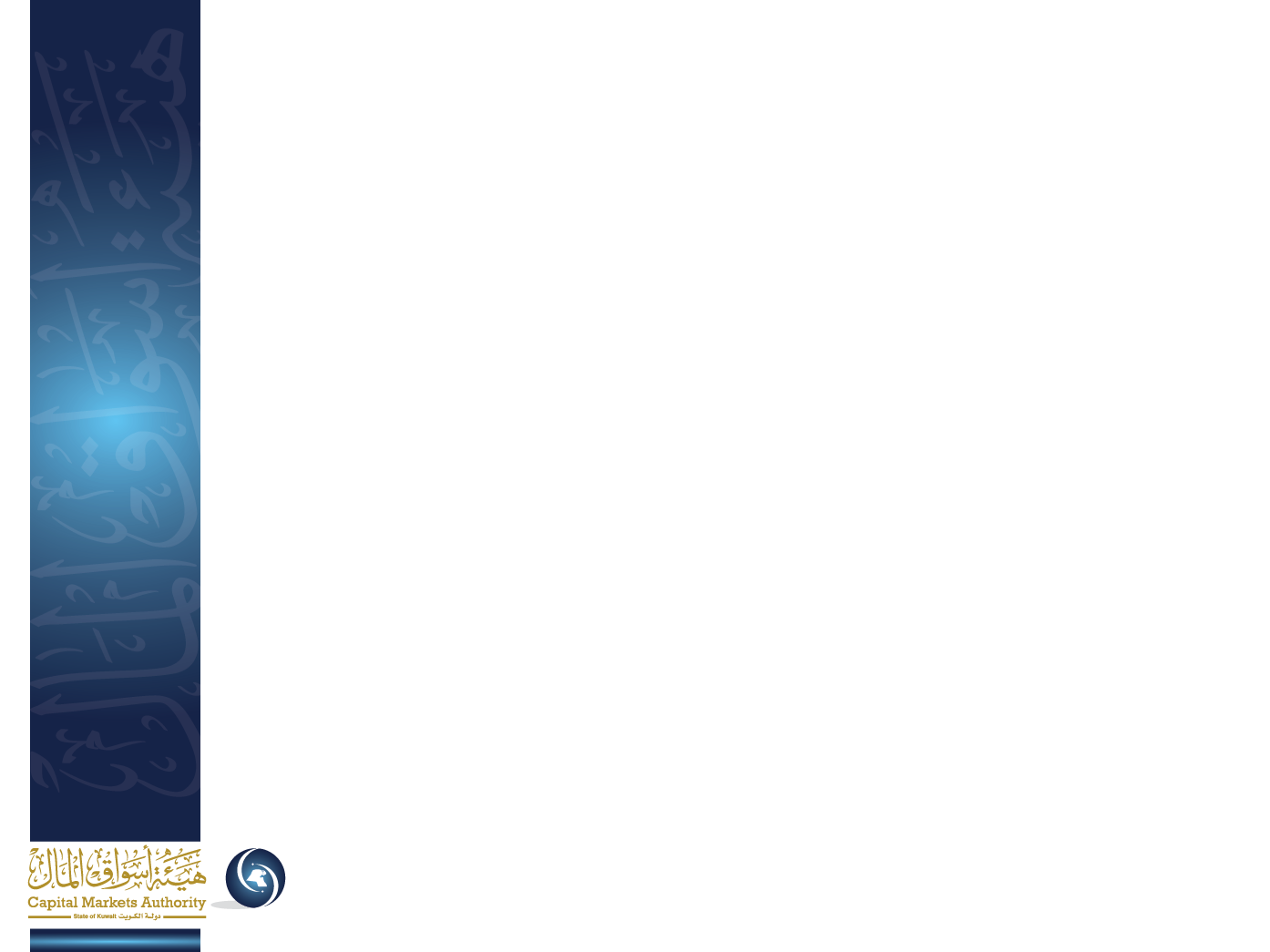 إصــدار الأسهم الممتازة
الشروط الأساسية للمصدر
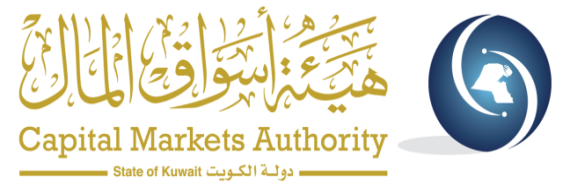 تسديد القيمة الكاملة لجميع الأسهم المصدرة.
اكتمال (و يشمل تخصيص الأسهم) أو إلغاء أي اكتتاب لأسهم تم طرحها مسبقاً من المصدر.
عدم تجاوز الخسائر المتراكمة نسبة خمسة وسبعين بالمائة من رأس المال المدفوع.
الامتثال لمعايير الدين أو الرفع المالي المفروضة وأي شروط أخرى تتعلق برأس المال تكون مطلوبة بموجب أي قانون أو لائحة معمول بها ومطبقة على المصدر.
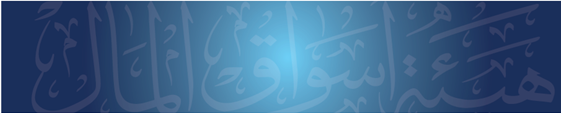 13
الشروط الأساسية للإصدار
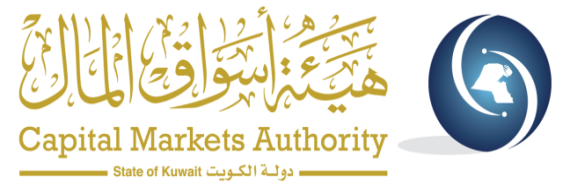 نص عقد الشركة للمصدر على إصدار هذه الأسهم.
صدور قرار من الجمعية العامة غير العادية للمصدر ينص على نوع الامتيازات الممنوحة للأسهم الممتازة.
لا يتجاوز مجموع رأس المال المصدر والإصدار الجديد رأس المال المصرح به للمصدر.
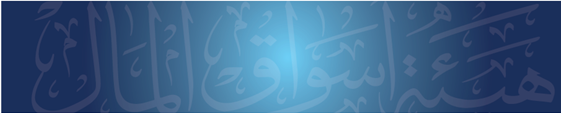 14
أشكال المستثمر الخبير
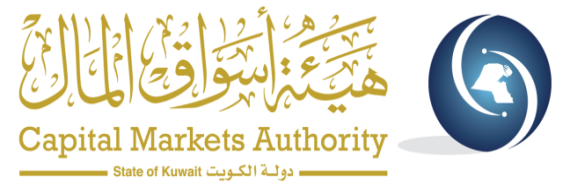 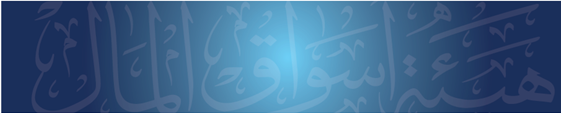 15
متعهد الاكتتاب
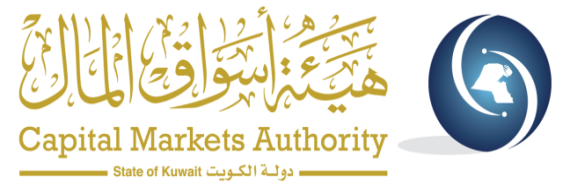 يجوز للمصدر تعيين طرف أو أكثر كمتعهد اكتتاب مسجل لدى الهيئة للمساعدة في إدارة وتسويق والتعهد بالاكتتاب في الأسهم الممتازة نيابةً عن المصدر. 

ويقوم المصدر ومتعهد الاكتتاب بإبرام اتفاق بينهما لتنظيم حقوق ومسؤوليات والتزامات وواجبات الطرفين  فيما يتعلق بالإصدار.
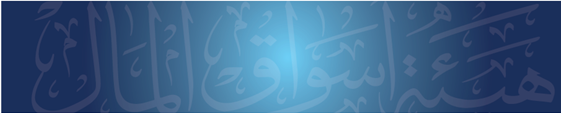 16
مهام مستشار  الإصدار
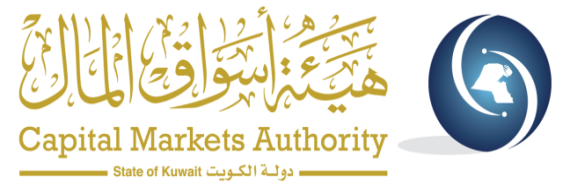 العمل كضابط اتصال رئيسي مع الهيئة فيما يتعلق بطلب إصدار الأسهم الممتازة.

التأكد من استيفاء المصدر لجميع الشروط المطلوبة لإصدار الأسهم الممتازة.

توفير المعلومات أو الإيضاحات للهيئة خلال الفترة الزمنية وبالشكل الذي قد تطلبه الهيئة.
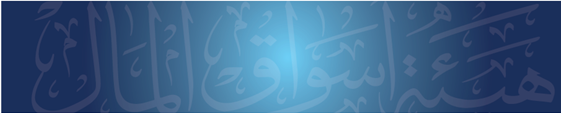 17
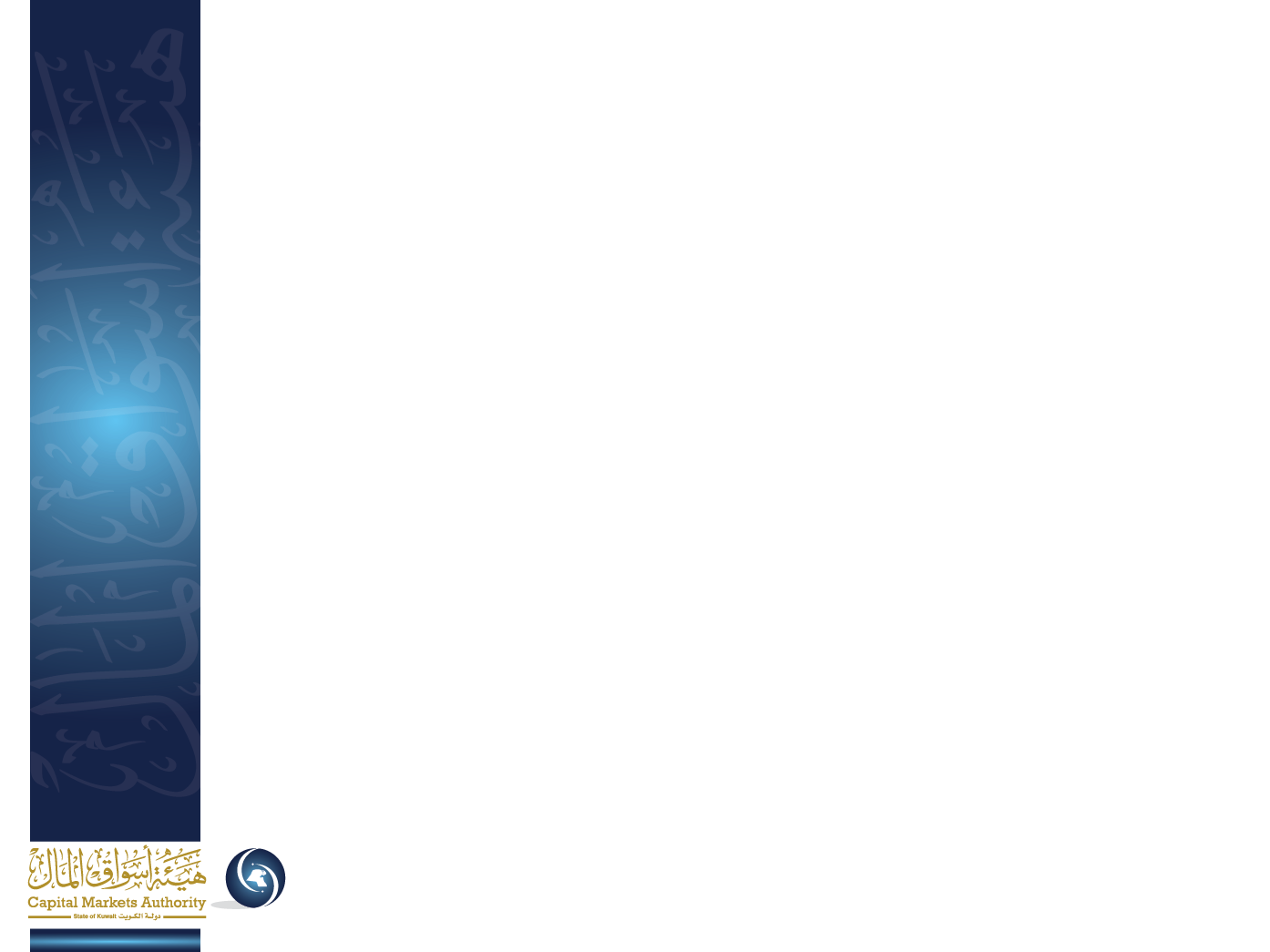 نشرة الاكتتاب
شروط نشرة الاكتتاب
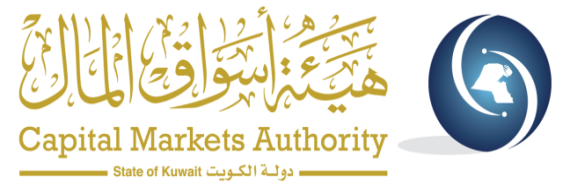 يجب أن تتضمن نشرة الاكتتاب المعلومات والتصريحات والإفصاحات المنصوص عليها في الفصل التاسع من قانون هيئة أسواق المال والفصل التاسع من اللائحة التنفيذية لقانون هيئة أسواق المال.

يجب أن تتضمن نشرة الاكتتاب البيانات الإضافية التالية:
المدة الزمنية للأسهم الممتازة
توزيعات الأرباح وأي قيود عليها
شروط وأحكام الاسترداد
شروط وأحكام التحويل

حقوق حاملي الأسهم الممتازة 
متعهدي الاكتتاب
تقرير الفحص المالي النافي للجهالة مقدم من قبل مكتب تدقيق مستقل
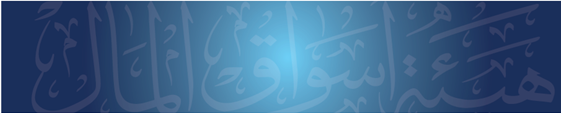 19
تصنيف الأسهم الممتازة
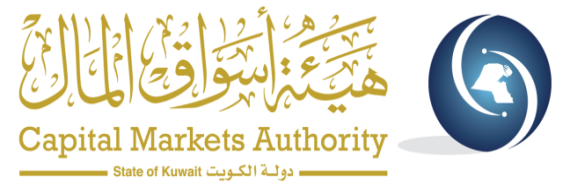 يقوم المصدر بتصنيف الأسهم الممتازة المطروحة لأغراض محاسبية وفقاً للمعايير الدولية لإعداد التقارير المالية مع الأخذ في الاعتبار هيكل الأسهم الممتازة.

يقوم المصدر بتقديم رأي من مكتب تدقيق معتمد من الهيئة لدعم تصنيفه للأسهم الممتازة مع بيان الافتراضات والأسباب التي تشكل أساس التصنيف ورأي مكتب التدقيق.

 يجوز للهيئة أن تطلب من المصدر إعادة تصنيف الأسهم الممتازة.
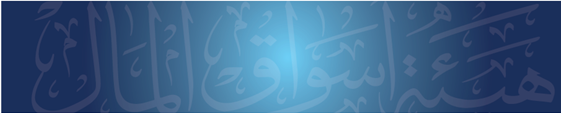 20
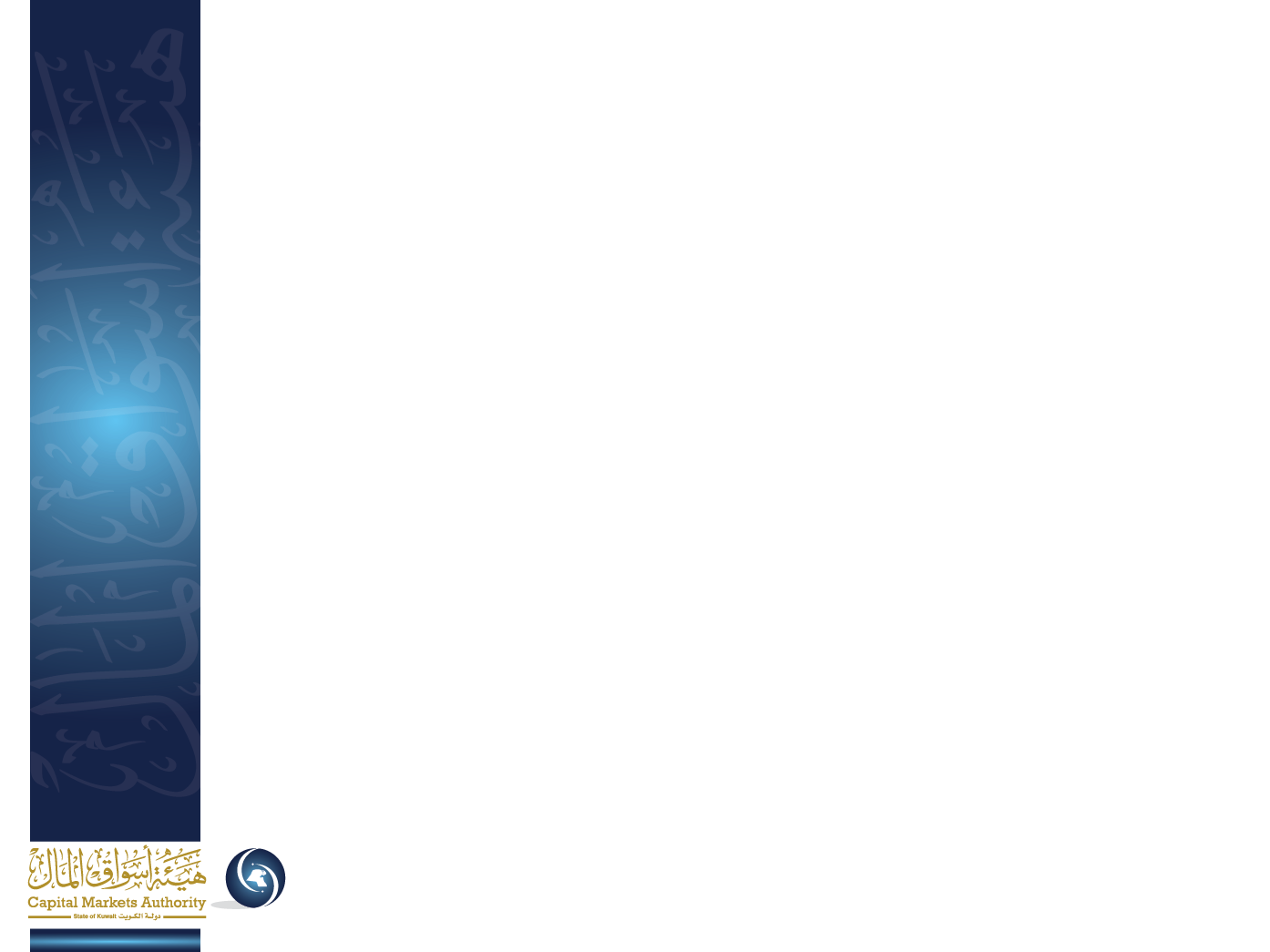 حقوق حاملي الأسهم الممتازة
حقوق حاملي الأسهم الممتازة
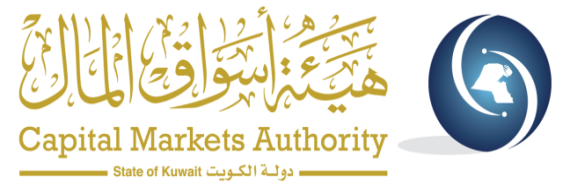 لا يجوز تعديل الامتيازات والحقوق والقيود المتعلقة بنوع محدد من الأسهم إلا بقرار عن الجمعية العامة غير العادية وبموافقة حاملي الأسهم الممتازة.
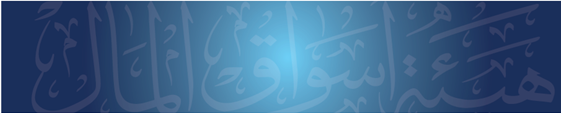 22
أحكام عامة
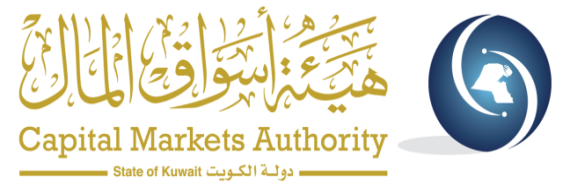 يكون لحاملي الأسهم الممتازة الأولوية بالنسبة للمساهمين العاديين في تسديد رأس المال والأرباح.
يحق لحاملي الأسهم الممتازة المدرجة أسماؤهم في السجل المخصص لدى وكالة المقاصة في تاريخ السجل حضور الجمعيات العامة للمصدر والمشاركة في مداولات الجمعية دون التصويت على القرارات المطروحة أمام الجمعية.
يحق لحاملي الأسهم الممتازة ممن يمثلون نسبة خمسة بالمائة أو أكثر من فئة معينة من الأسهم الممتازة المصدرة تقديم طلب عقد اجتماع لأصحاب هذه الفئة من الأسهم الممتازة إلى مجلس الإدارة.
إذا لم يتم توزيع كامل الأرباح المستحقة للأسهم الممتازة لمدة سنتين ماليتين متتاليتين للمصدر، فيحق لحاملي هذه الفئة من الأسهم الممتازة التصويت على قرارات الجمعيات العامة للمصدر.
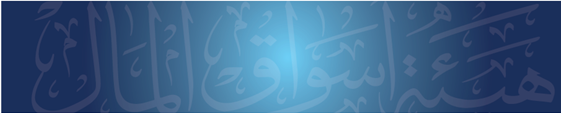 23
تعديل حقوق المساهمين
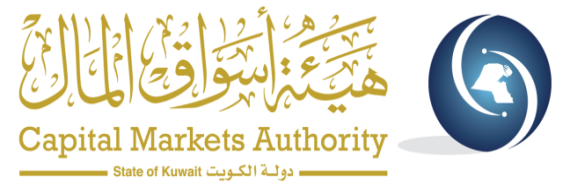 لا يجوز تعديل الحقوق أو المميزات أو القيود المتعلقة بنوع من الأسهم إلا بقرار الجمعية العامة غير العادية وبموافقة ثلثي حاملي نوع الأسهم الذي يتعلق به التعديل. 
في حال تأثير التعديل على حقوق فئة أخرى من المساهمين يجب الحصول على موافقة ثلثي حاملي فئة الأسهم المتأثرة. 
لا يجوز اتخاذ أي قرار بتصفية المصدر، أو بتخفيض رأس مال المصدر، أو باسترداد الأسهم الممتازة على أساس شروط غير تلك الواردة في نشرة الاكتتاب دون الحصول على موافقة حاملي الأسهم الممتازة.
يقوم مجلس إدارة المصدر بإخطار حاملي أسهم كل فئة من الأسهم الممتازة بالتعديلات التي تمس بحقوق فئات الأسهم الممتازة المختلفة عن طريق البريد المسجل على العنوان المبين في السجل لدى وكالة المقاصة.
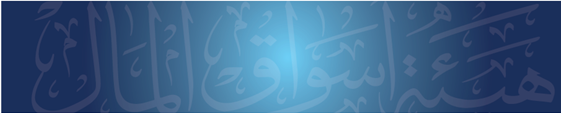 24
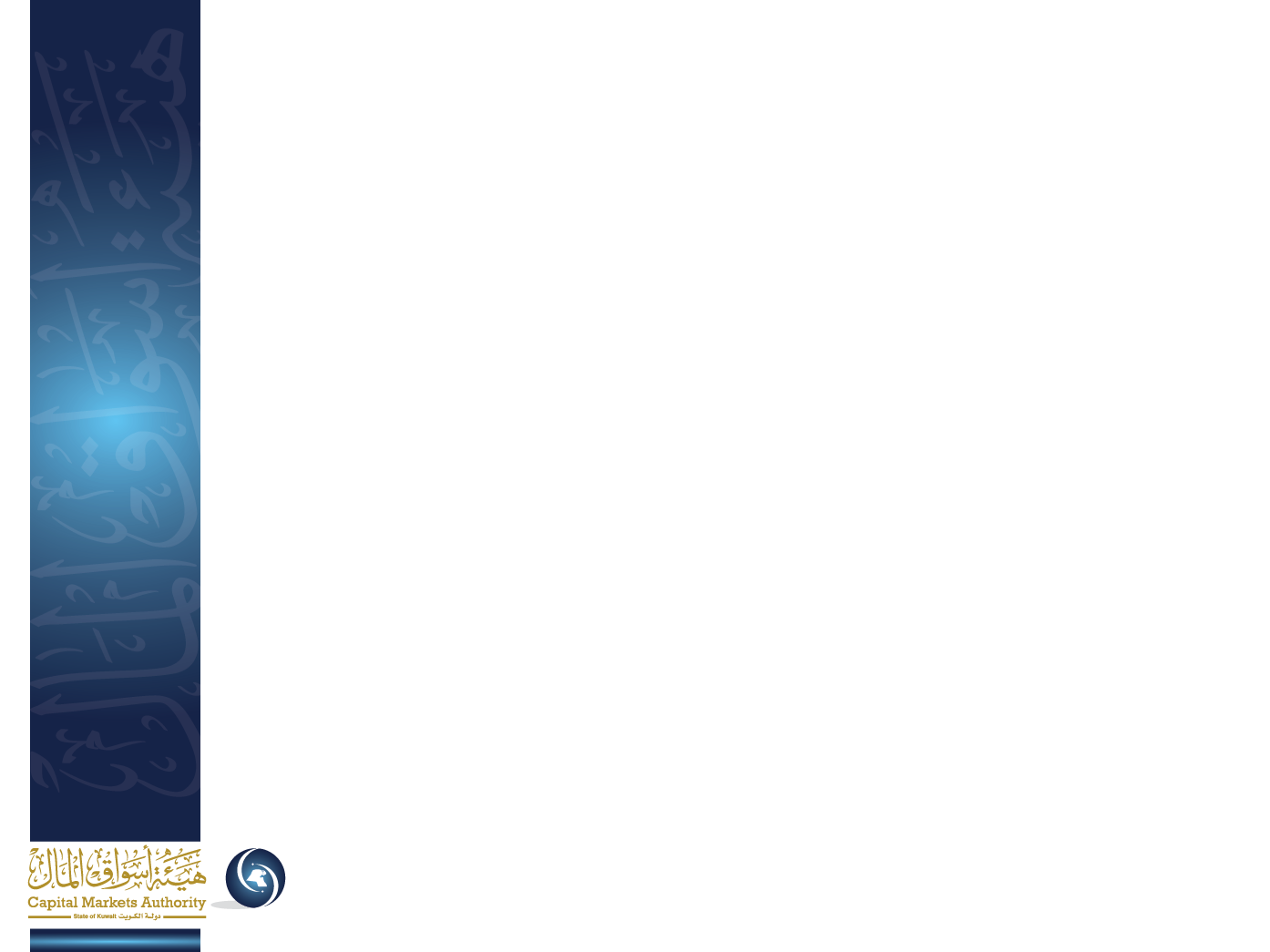 التعامل في الأسهم الممتازة
التعامل في الأسهم الممتازة
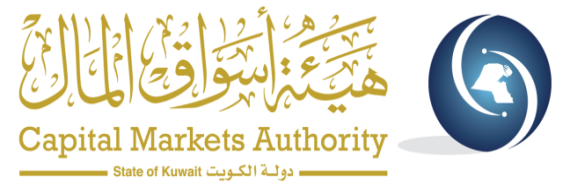 لا يجوز إدراج الأسهم الممتازة في البورصة.
يتم نقل ملكية الأسهم الممتازة وفقاً لأحكام اللائحة التنفيذية لقانون هيئة أسواق المال والتعليمات و القرارات الأخرى الصادرة عن الهيئة. 
تجوز مشاركة المستثمرين غير الكويتيين في التعامل في الأسهم الممتازة.
يكون للمصدر سجل خاص لدى وكالة مقاصة تُقيد فيه جميع البيانات اللازمة وتتم تسوية ومقاصة العمليات الخاصة بالأسهم الممتازة وفق الممارسات المسموح بها من الهيئة.
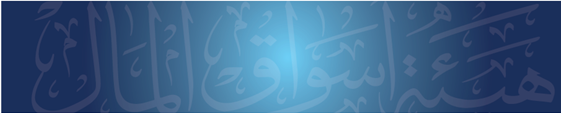 26
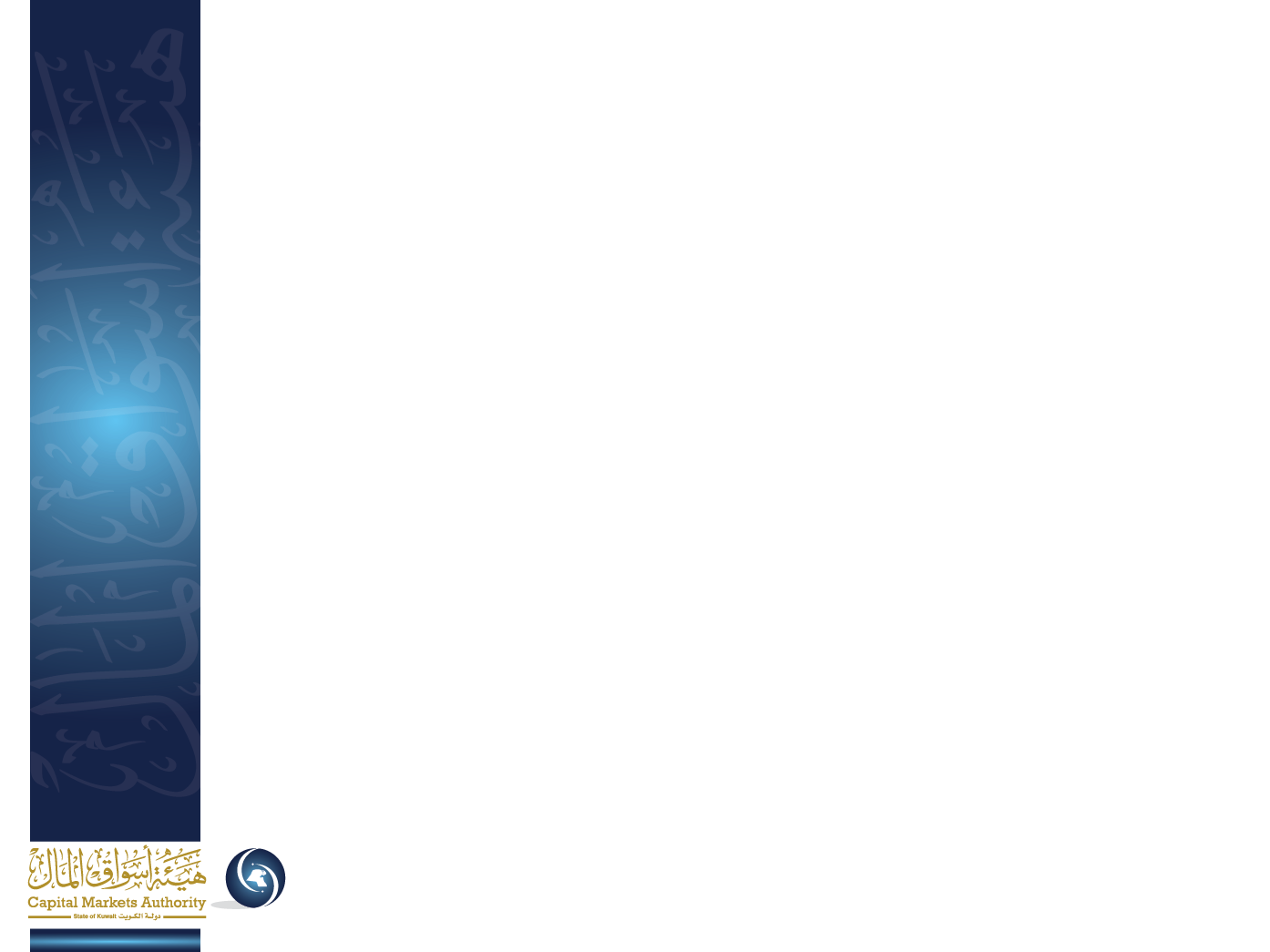 الأسهم الممتازة القابلة للاسترداد
الأسهم الممتازة القابلة للاسترداد
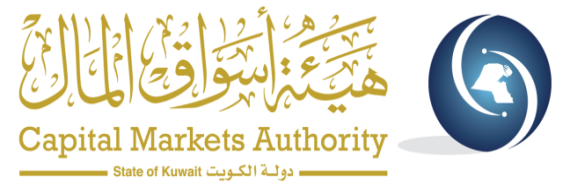 يجب على المصدر ضمان أن لا تقل حقوق الملكية في رأس المال عن الحد الأدنى لرأس المال المطلوب من الوزارة أو من أي جهة رقابية أخرى.
شروط استرداد الأسهم الممتازة:
أن ينص عقد الشركة على إمكانية الاسترداد
دفع قيمتها كاملة
الاسترداد من أرباح المصدر أو عائدات إصدار جديد
تنص نشرة الاكتتاب على شروط وأحكام الاسترداد
لا يعتبر استرداد الأسهم الممتازة من جانب المصدر تخفيضاً لقيمة رأس المال المصرح به للمصدر
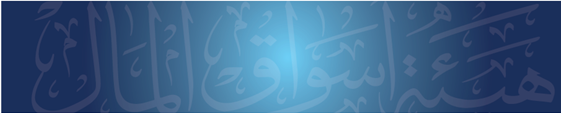 28
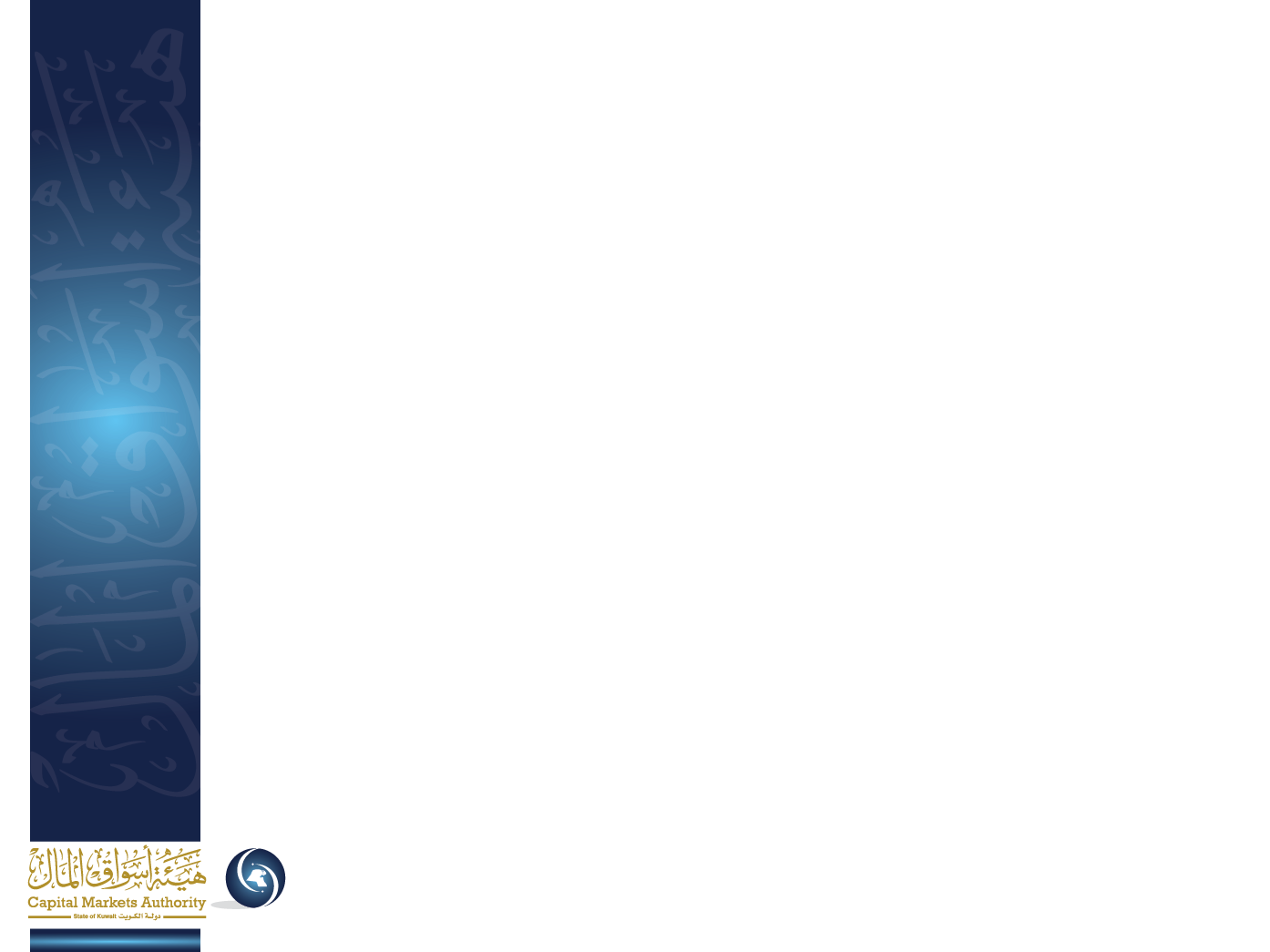 الأسهم الممتازة القابلة للتحويل
الأسهم الممتازة القابلة للتحويل
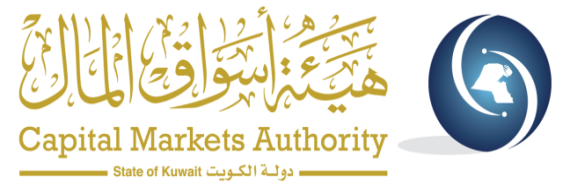 يجب أن تكون الأسهم العادية التي ستتحول إليها الأسهم الممتازة القابلة للتحويل قد صدرت أو تمت الموافقة على إصدارها.
في حال تملك أحد المستثمرين نسبة خمسة بالمائة أو أكثر من رأس المال الأصلي للمصدر نتيجة ممارسة حقه في تحويل الأسهم الممتازة، يقوم المصدر بالإفصاح إلى الهيئة عن هذه الملكية.
يلتزم المصدر بعدم توزيع أي أسهم منحة أو أرباح من الاحتياطيات أو إصدار أسهم ممتازة قابلة للتحويل أو إصدار سندات وصكوك جديدة قابلة للتحويل خلال الفترة من تاريخ قرار الجمعية العامة غير العادية لإصدار الأسهم الممتازة القابلة للتحويل إلى أسهم عادية وحتى تاريخ التحويل أو السداد دون الحصول على موافقة حاملي فئة الأسهم الممتازة القابلة للتحويل
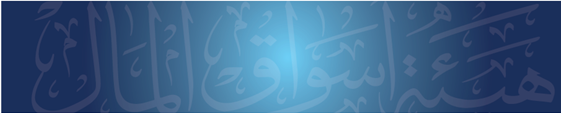 30
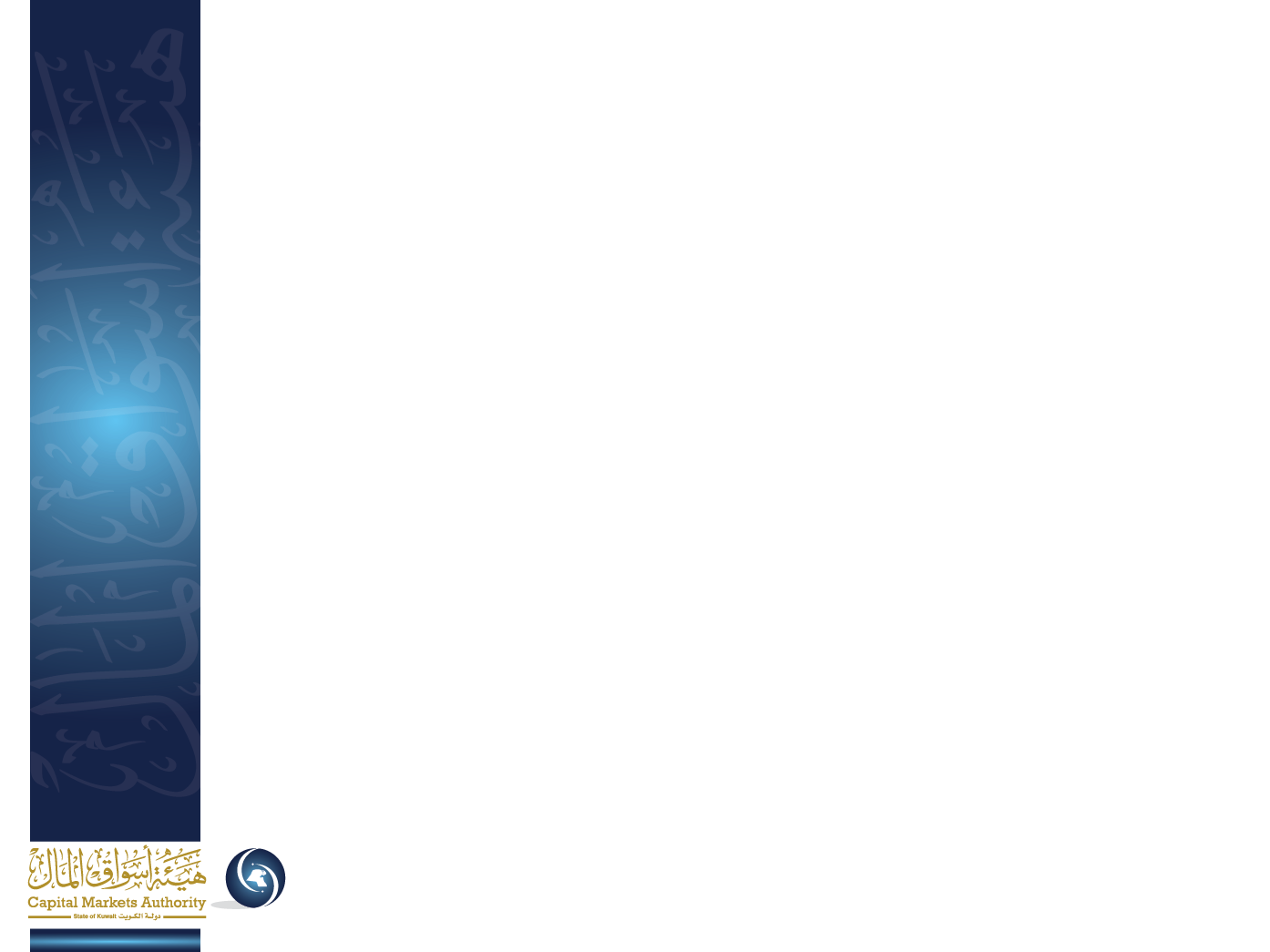 الالتزامات المستمرة
الالتزامات والإخطارات
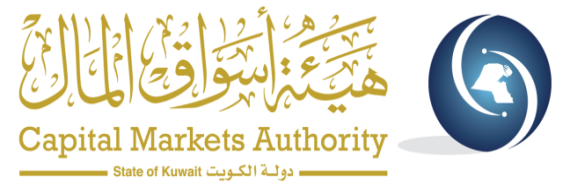 يلتزم المصدر بشروط الإفصاح ذات الصلة والتي تصدرها الهيئة أو الوزارة أو أي جهة رقابية أخرى.
يلتزم المصدر بالمساواة في معاملة جميع حاملي الأسهم الممتازة ضمن فئة الأسهم الواحدة بالنسبة لكافة الحقوق الملحقة بهذه الأسهم.
يقوم المصدر بإخطار الهيئة بالمعلومات التالية:
القيام بشراء أو استرداد أو إلغاء أسهم ممتازة  فور إتمام عملية الشراء أو الاسترداد أو الإلغاء.
أي تغيير في الحقوق المتصلة بأي فئة من الأسهم أو الأسهم الممتازة القابلة للتحويل أو القابلة للتحويل إلى هذه الأسهم.
أي اقتراح بتعديل جوهري في عقد الشركة أو أي واقعة قد تؤثر على حقوق حاملي الأسهم الممتازة.
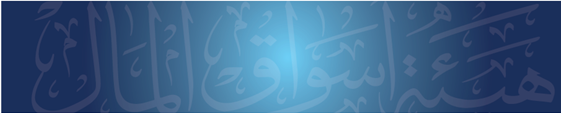 32
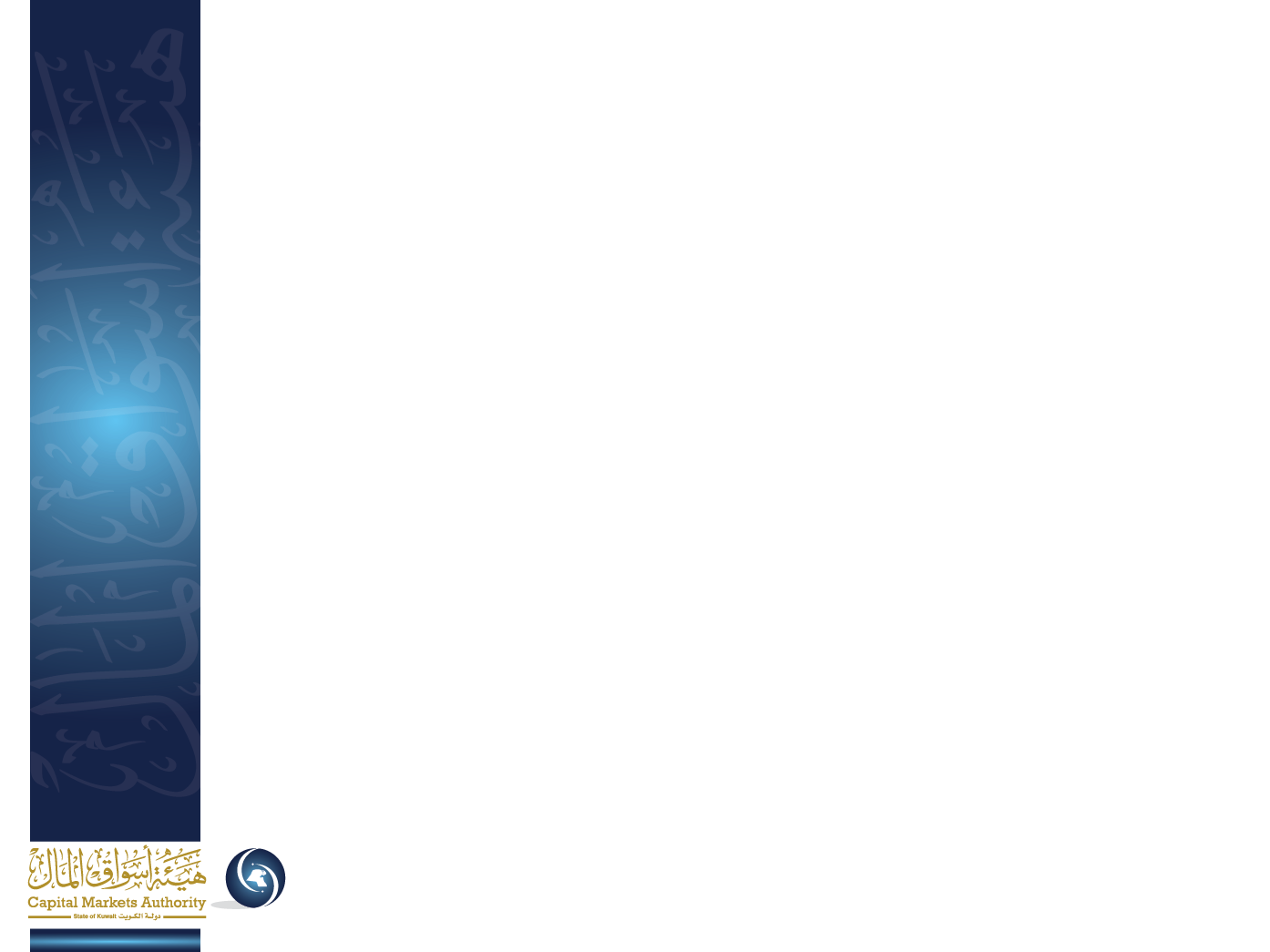 شــكــراً